સર્વોદય હાયર એજ્યુકેશન સોસાયટી, માણસા સંચાલિત એસ.ડી. આર્ટ્સ એન્ડ શાહ બી.આર. કોમર્સ કૉલેજ, માણસા, ગુજરાતી વિભાગ
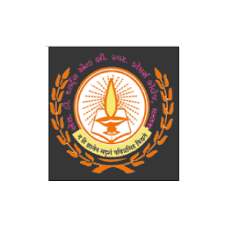 Semester – 6 
Paper No. CC 312
ભાષાવિજ્ઞાન અને ગુજરાતી ભાષાનો પરિચય
સામાન્ય પરિચય
ભાષાની વ્યાખ્યા 
 ગુજરાતી ભાષાનું શબ્દ 	ભંડોળ 
 અંગસાધક પ્રત્યયો
સમાસ
સમાસ એટલે શું? 

 સમાસના પ્રકારો
વાક્યના પ્રકારો
કારત્વની દૃષ્ટિએ
 કર્તરિ
 કર્મણિ
 ભાવે
 પ્રેરક
પ્રયોજનની દૃષ્ટિએ
 નિર્દેશાર્થ 
 પ્રશ્નાર્થ 
 આજ્ઞાર્થ 
 વિધ્યર્થ 
 ઉદગારવાચક
રચનાની દૃષ્ટિએ
 સાદી રચના 
 મિશ્ર રચના 
		- સંયુક્ત રચના 
		- સંકુલ રચના